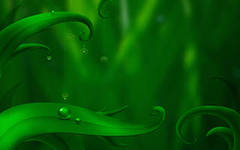 МОЙ  МАЛЕНЬКИЙ  РАЙ – 
  ПОСЁЛОК  ПСЕБАЙ
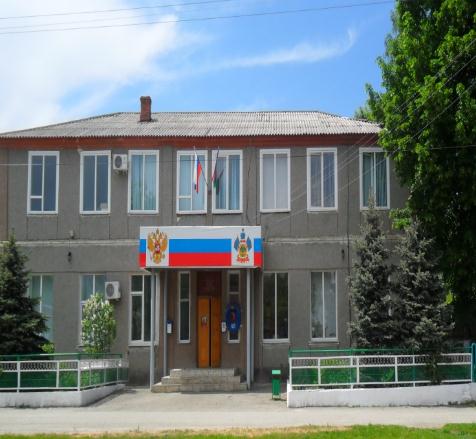 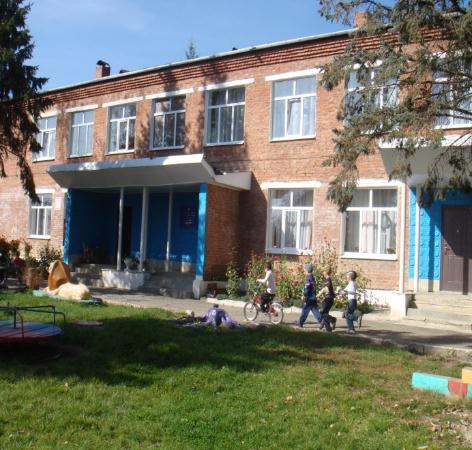 РАЗВИВАЮЩЕЕ  ЛОТО
ПО  ОЗНАКОМЛЕНИЮДЕТЕЙ  С МАЛОЙ  РОДИНОЙ
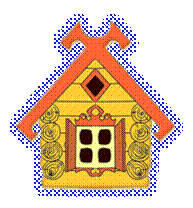 Авторы– разработчики:                                                            Н.С. Евдокимова,  высшая квалификационная категория
М.С. Ярошевич
Адрес  сайтов : 
teremokpsebai@mail.ru
123sss!***evdokimowa.natasha***!sss123
Дата  изготовления:  17.08.2012г.
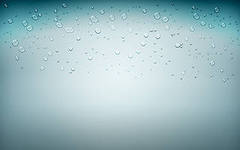 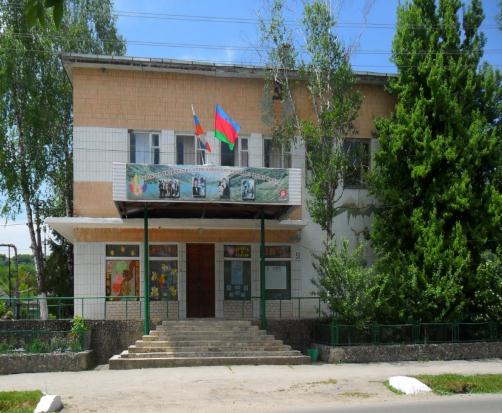 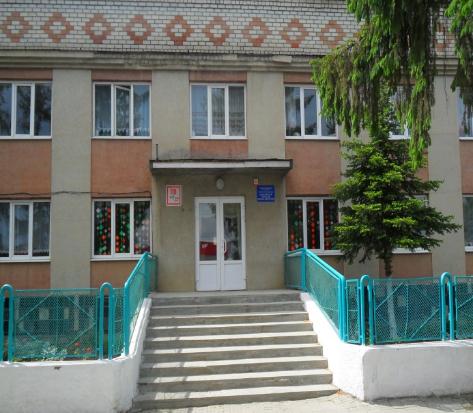 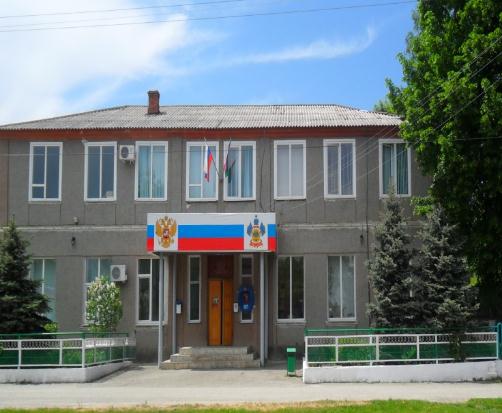 ПСЕБАЙСКАЯ  ДЕТСКАЯ  ШКОЛА  ИСКУССТВ
ДОМ ДЕТСКОГО  ТВОРЧЕТВА
АДМИНИСТРАЦИЯ
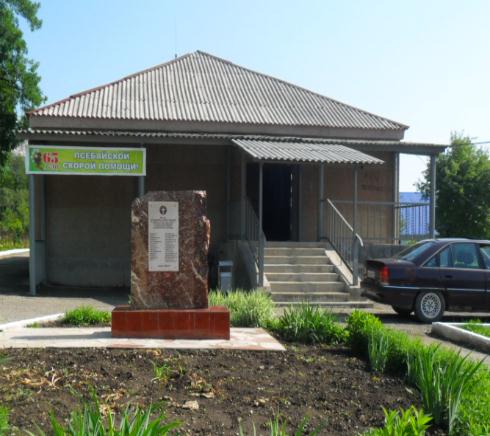 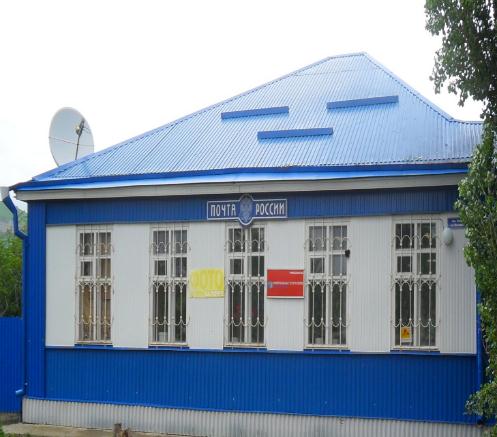 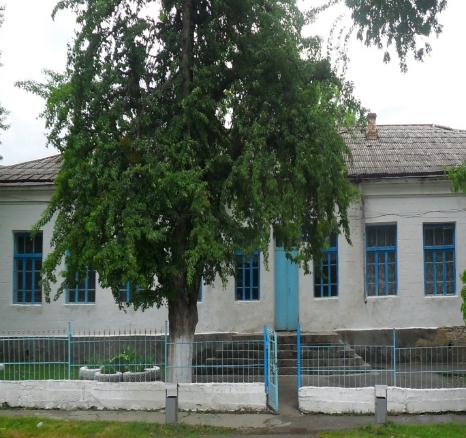 ДЕТСКАЯ КОНСУЛЬТАЦИЯ
ПОЧТА
НАЧАЛЬНАЯ  ШКОЛА
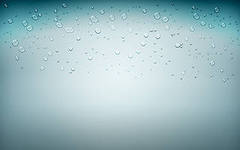 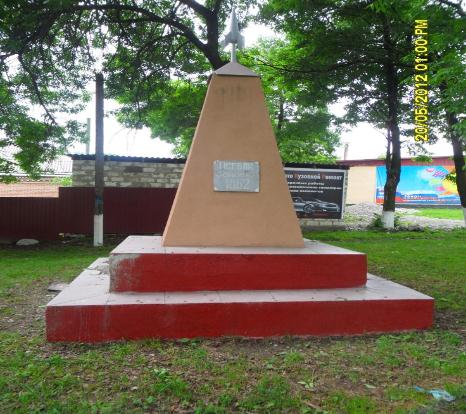 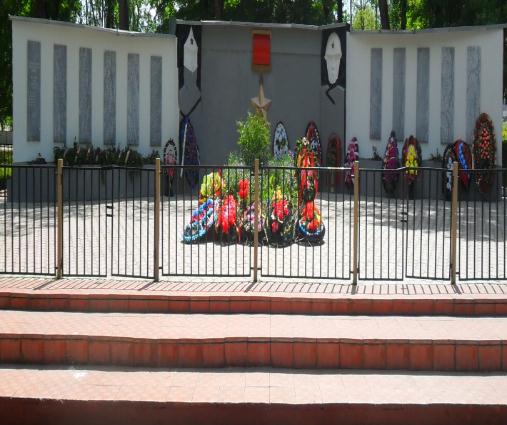 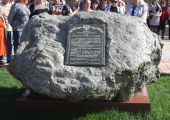 СТЕЛЛА ОСНОВАТЕЛЯМ  ПСЕБАЯ
100 - ЛЕТИЮ ПСЕБАЯ
МЕММОРИАЛ  ПАВШИМ
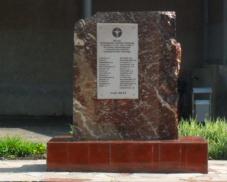 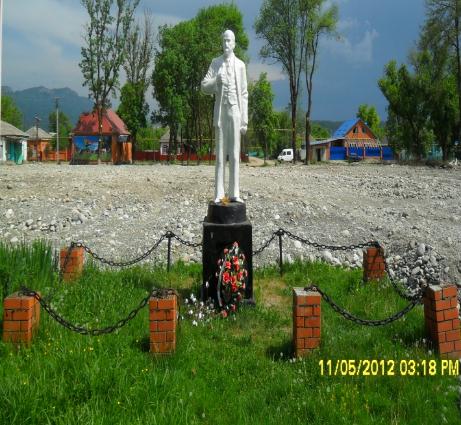 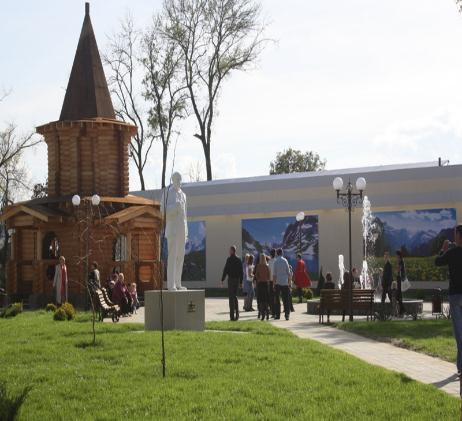 ПАМЯТНИК    В.И. ЛЕНИНУ
65 – ЛЕТИЮ ПСЕБАЙСКОЙ СКОРОЙ  ПОМОЩИ
СКВЕР
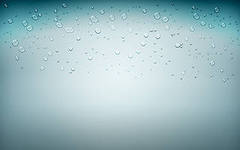 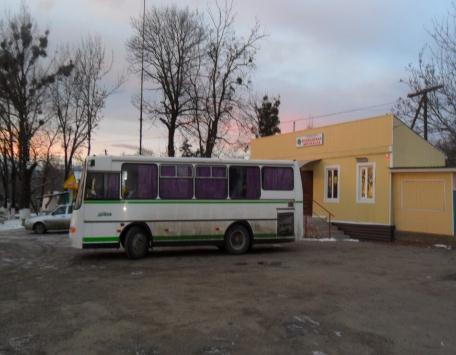 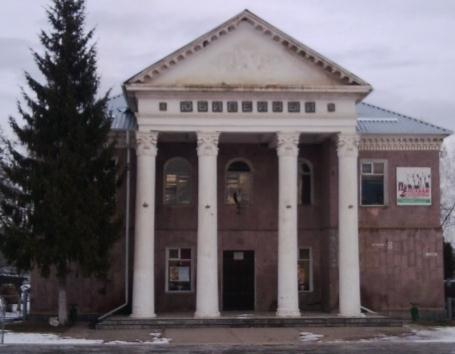 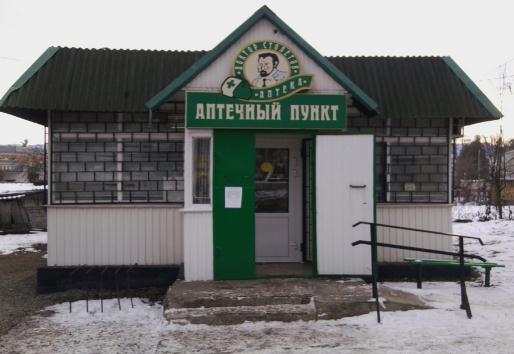 АВТОСТАНЦИЯ
ДОМ  КУЛЬТУРЫ «ЮБИЛЕЙНЫЙ»
АПТЕКА
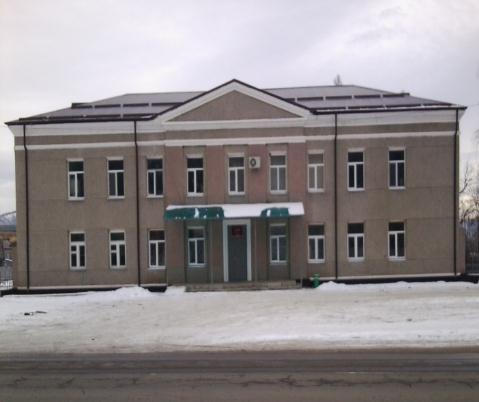 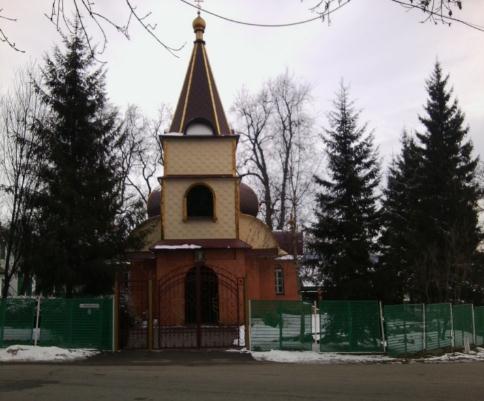 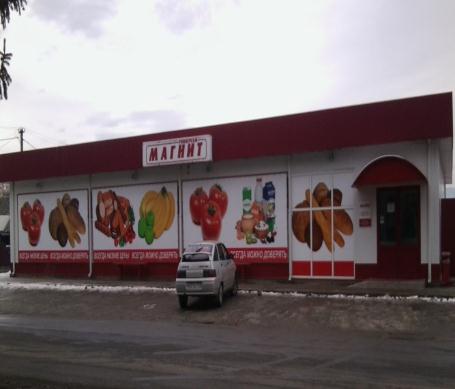 МАГАЗИН  «МАГНИТ»
СВЯТО  -  ПРЕОБРАЖЕНСКИЙ  ХРАМ
ПОЛИКЛИНИКА
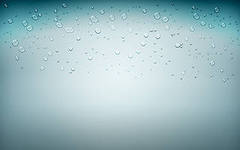 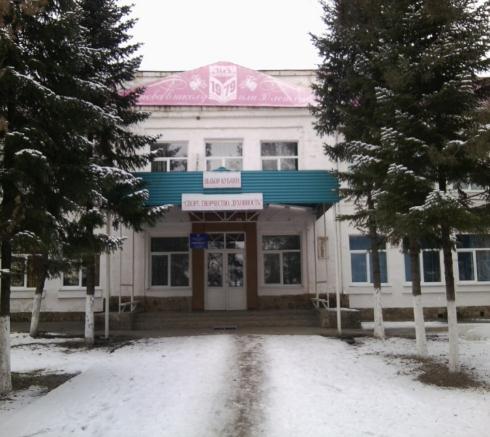 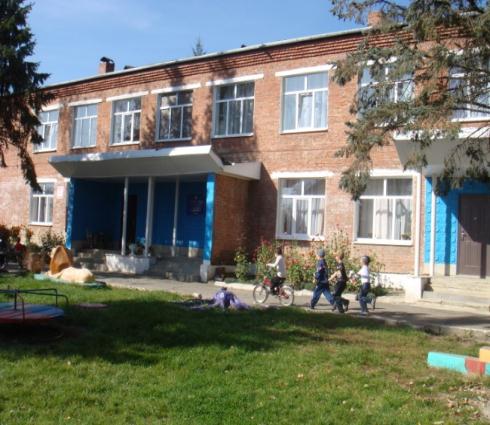 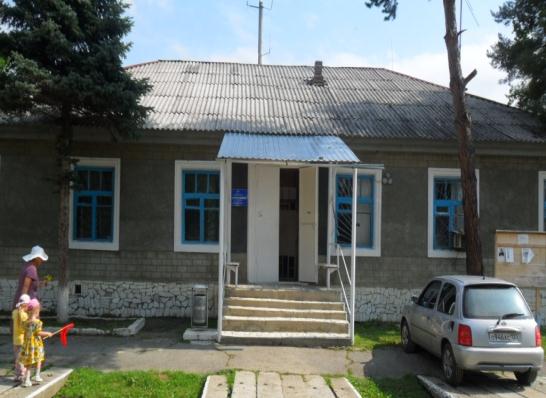 ДЕТСКИЙ  САД №11  «ТЕРЕМОК»
ПСЕБАЙСКОЕ ОТДЕЛЕНИЕ  ПОЛИЦИИ
ГИМНАЗИЯ  №4
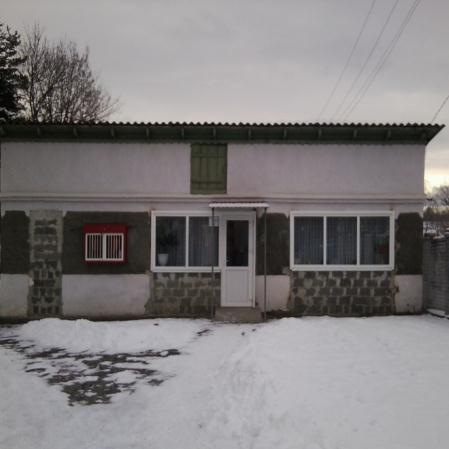 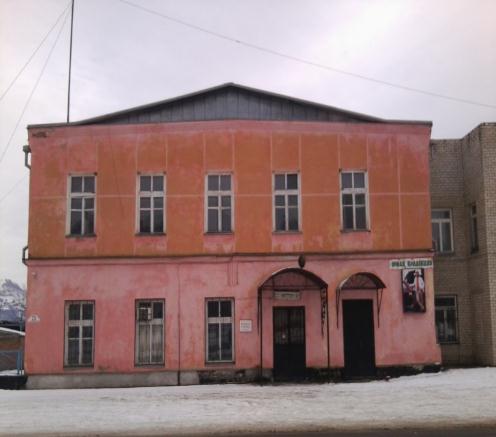 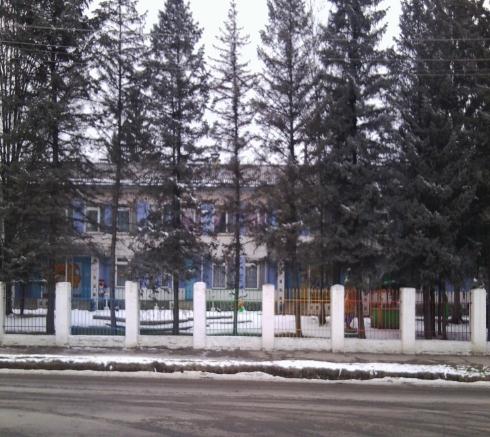 ПСЕБАЙСКАЯ  ДЕТСКАЯ БИБЛИОТЕКА
ШВЕЙНАЯ  ФАБРИКА
ДЕТСКИЙ  САД №10 «МАЛЫШОК»
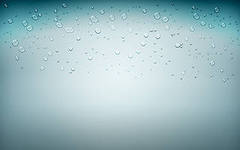 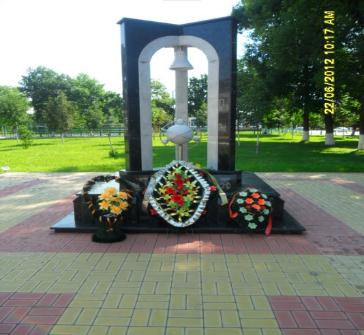 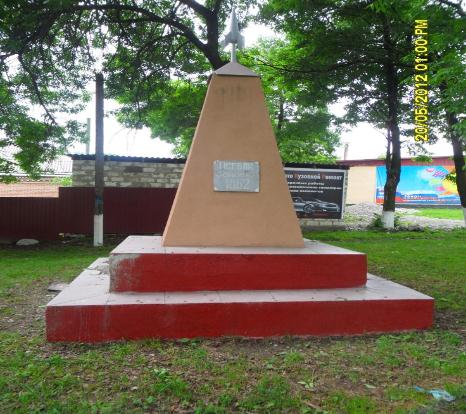 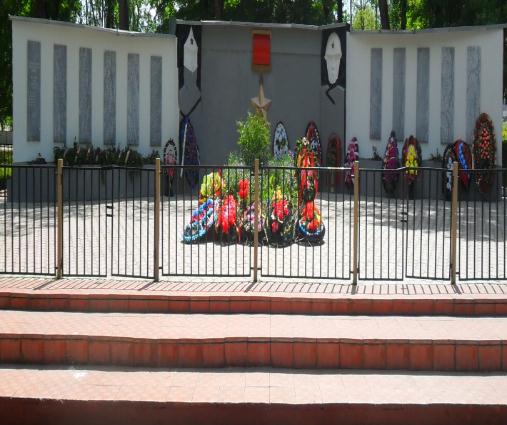 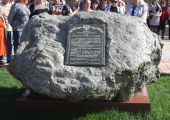 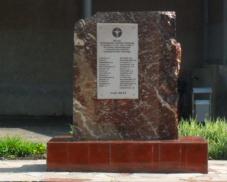 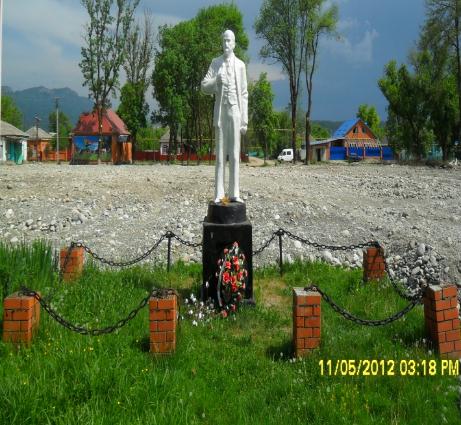 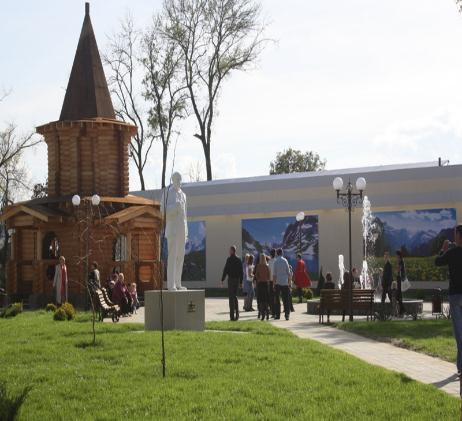 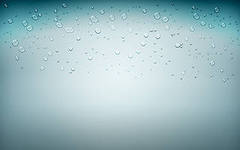 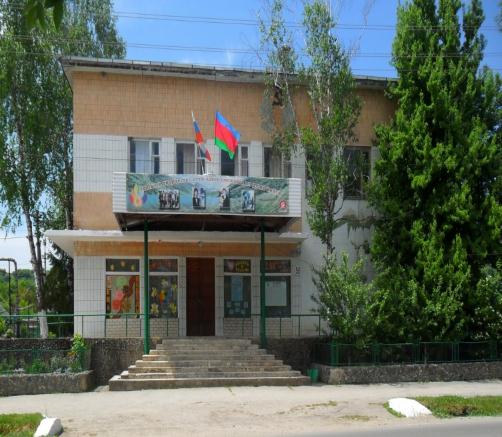 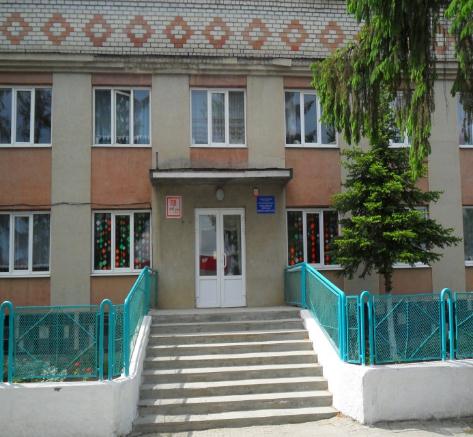 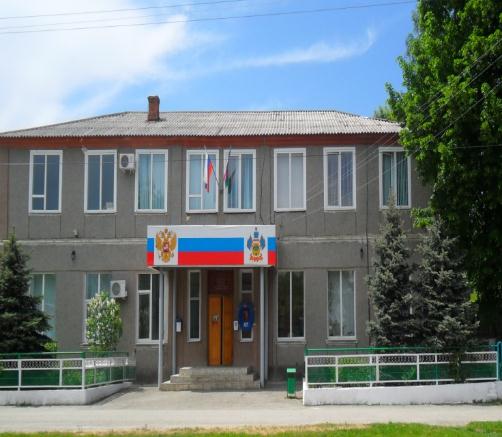 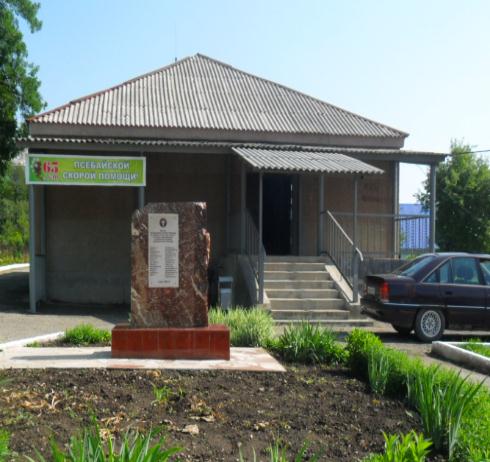 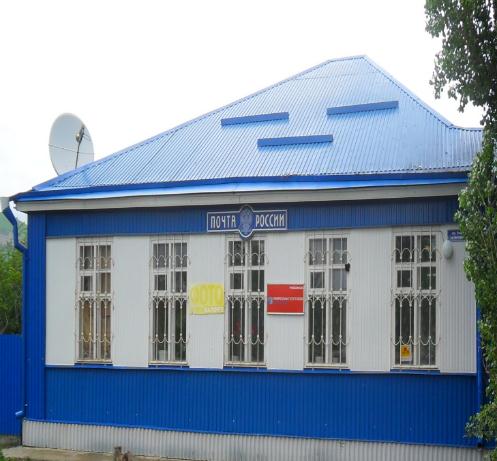 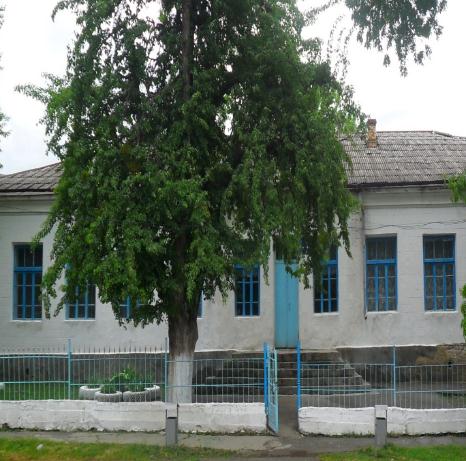 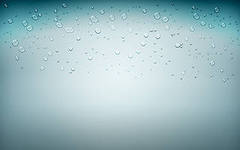 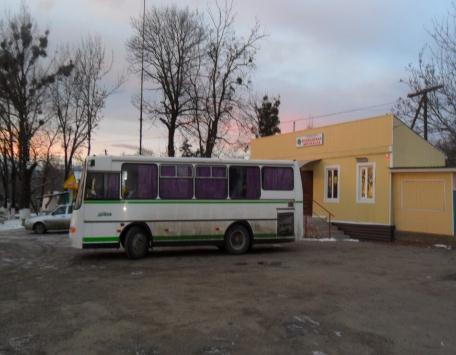 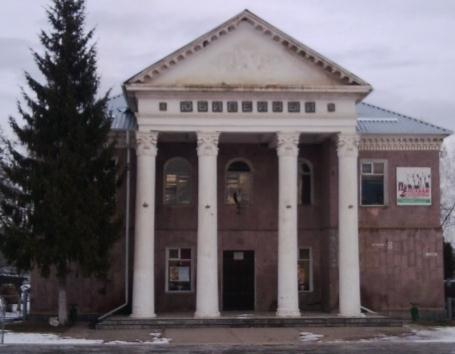 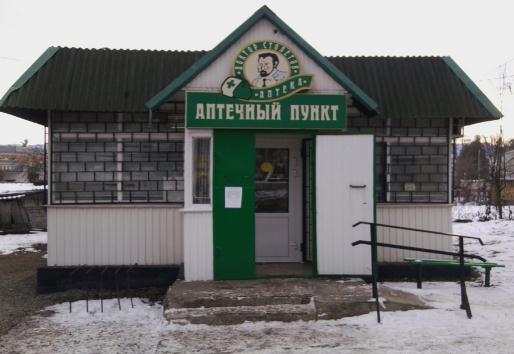 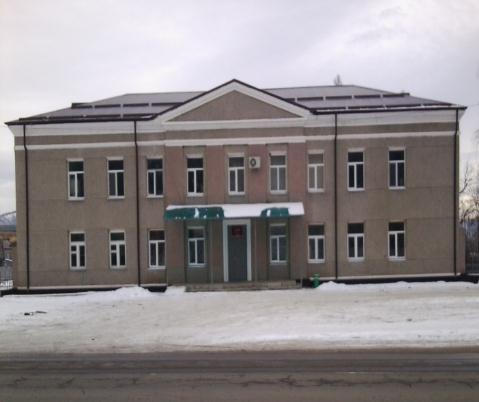 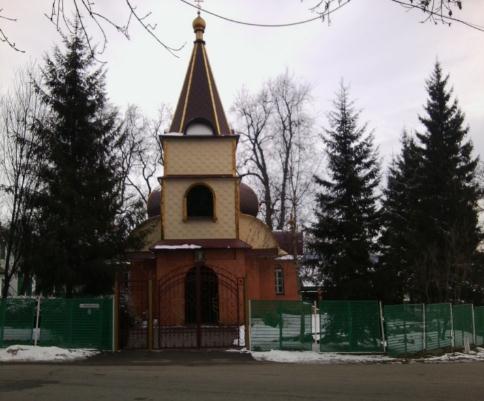 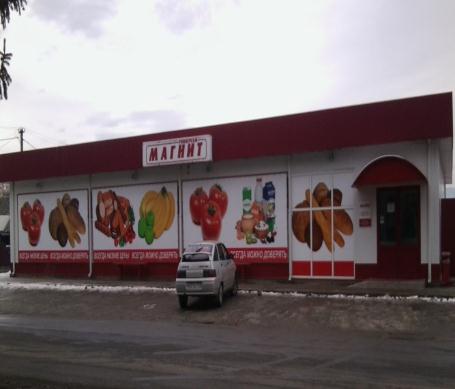 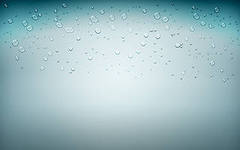 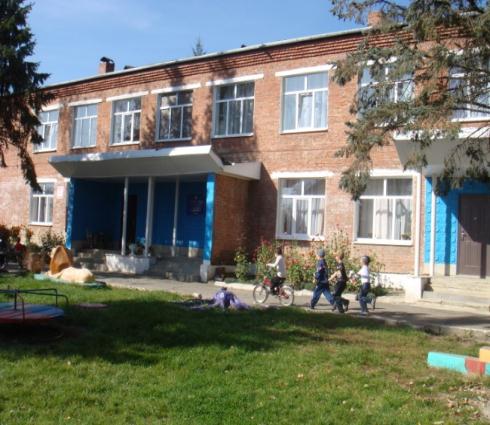 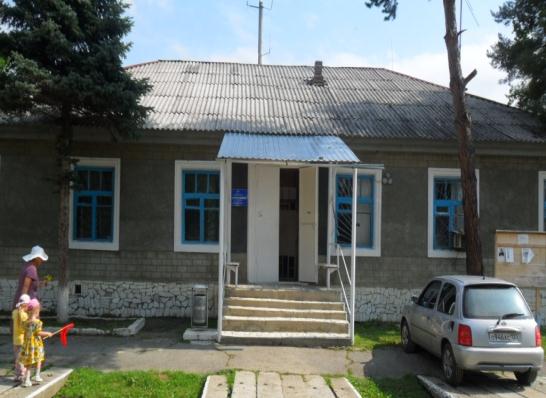 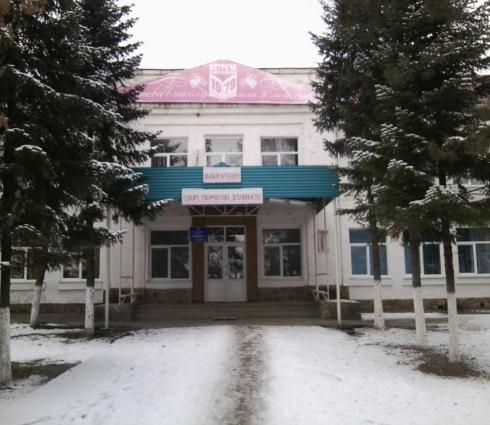 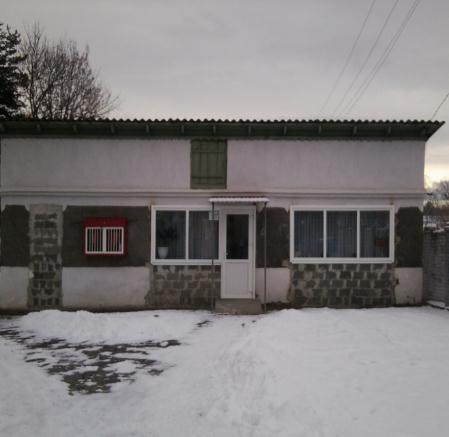 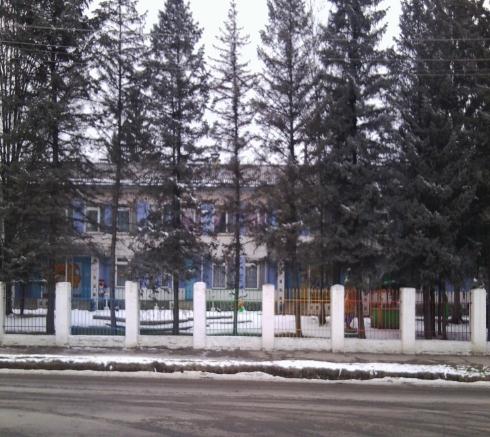 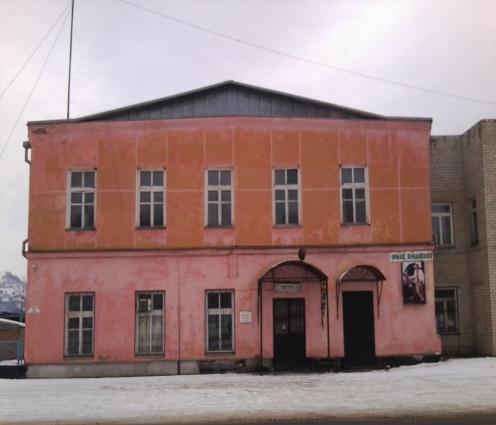